Муниципальное бюджетное образовательное учреждение  средняя общеобразовательная школа №8 Темрюкский районпоселок Сенной
Город-герой 
Новороссийск
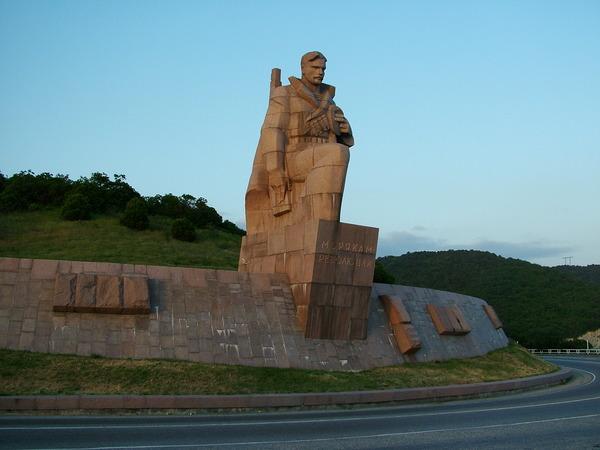 Подготовил: учитель физической 
культуры и классный руководитель 8 б
МБОУ СОШ № 8
Пелипенко В.Г.
22 июня 1941г. ровно в 4 часа утра Германия вероломно напала на нашу Родину
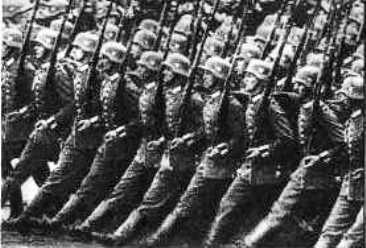 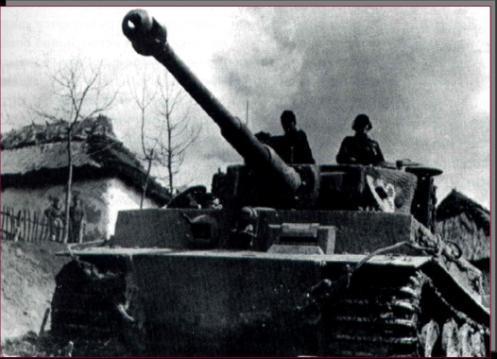 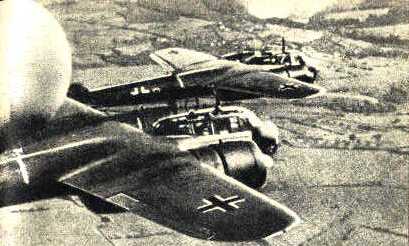 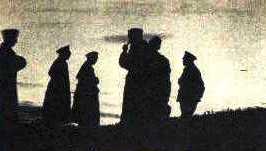 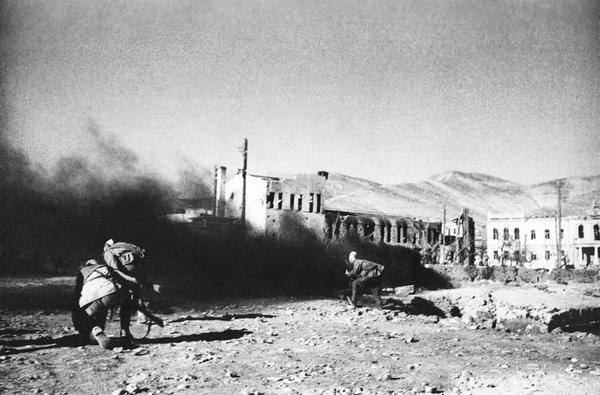 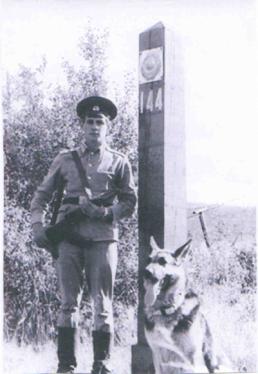 Горела земля под ногами,
Враги прорывались вперед,
Но стойко на страже стояли
Солдаты России и флот…
Бои в городе Новороссийске
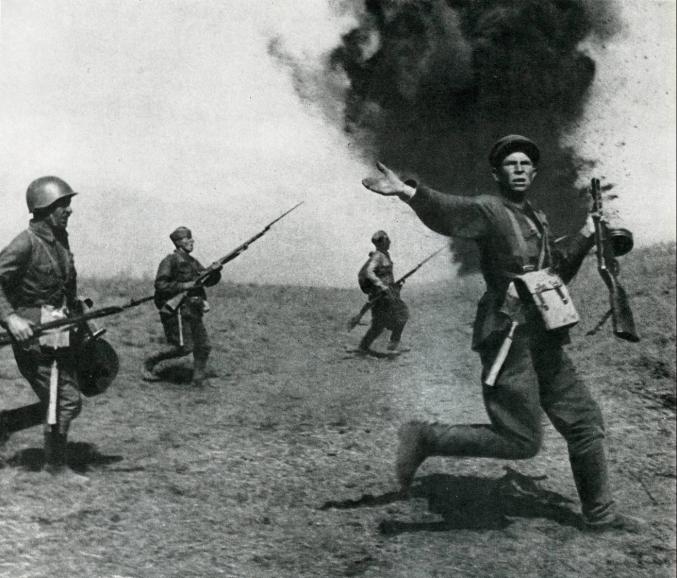 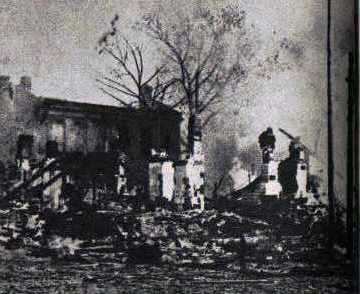 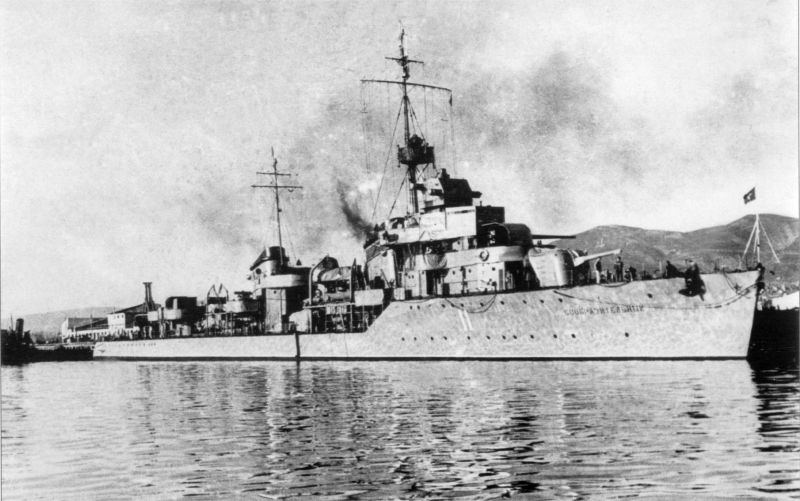 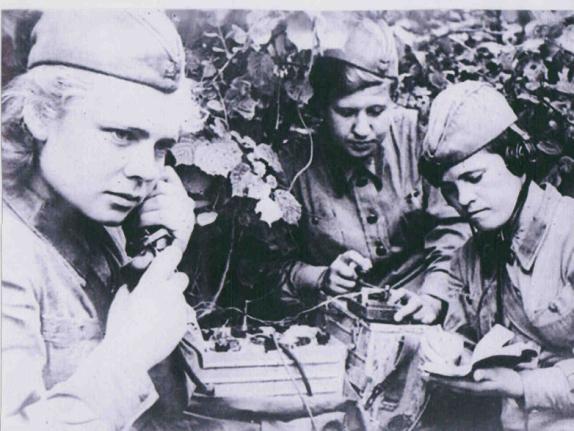 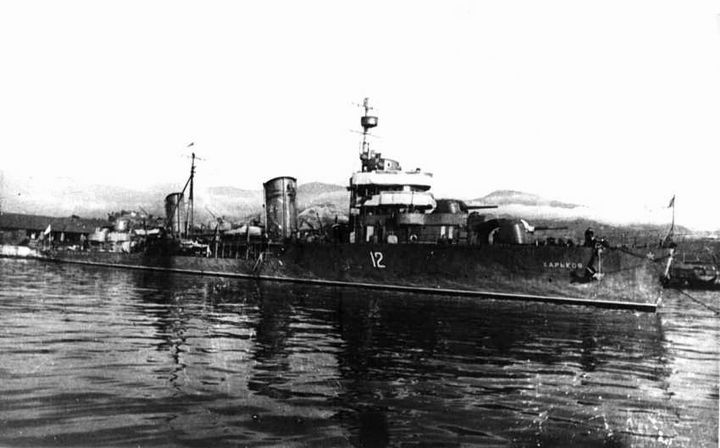 Военные корабли 
«Сообразительный»
             
и                            «Харьков»
Морская пехота Куникова
Бой в п.Станички
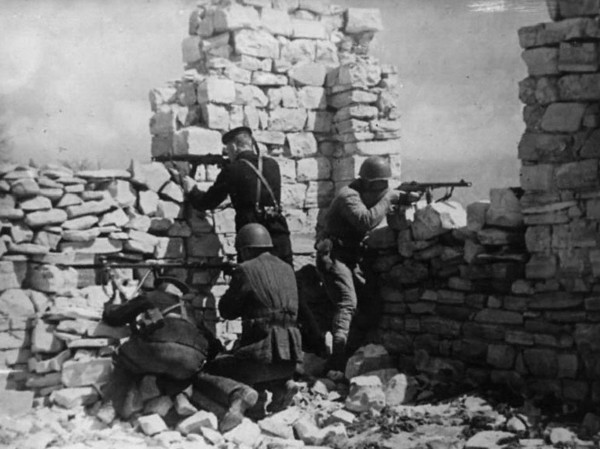 225 дней длилась героическая борьба русских солдат и фашистов на 
Малой земле
Награды защитников Новороссийска
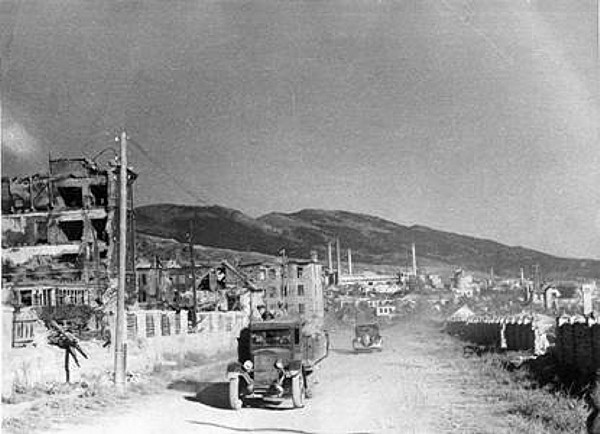 Разрушенный город Новороссийск
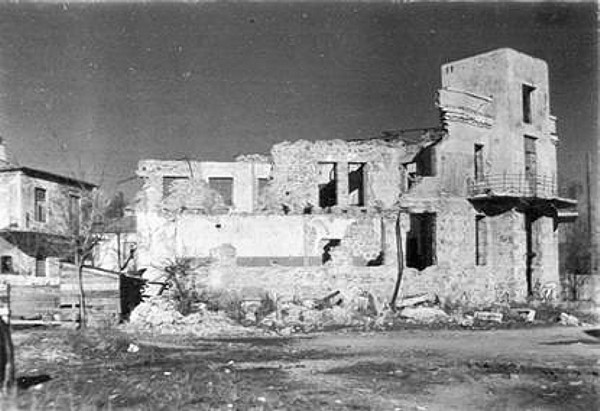 Орден красной звезды 
Героя Советского Союза
медаль 
«За оборону Кавказа»
Мемориал защитникам города Новороссийска
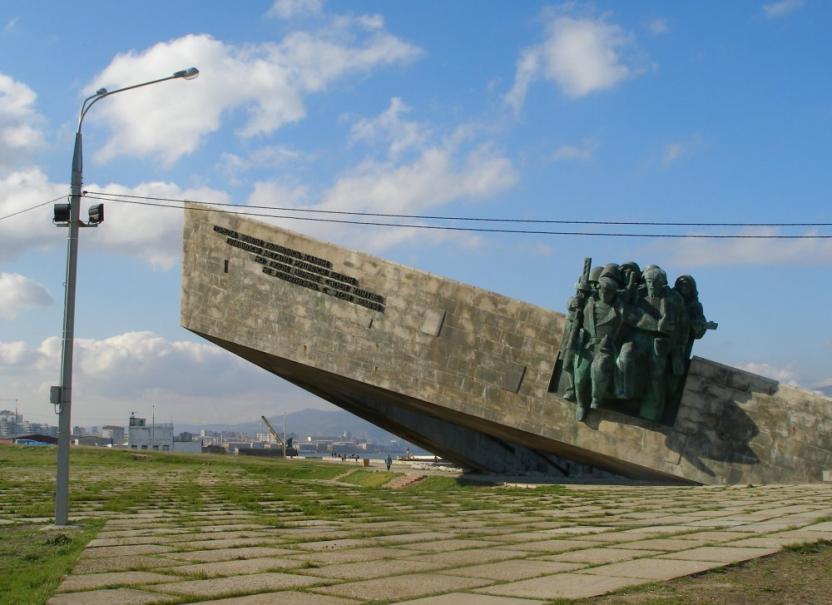 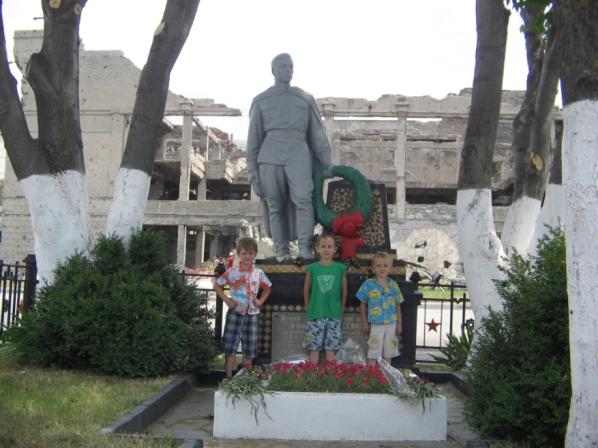 Прошла война, прошла страда,Но боль взвывает к людям:Давайте, люди, никогдаОб этом не забудем.
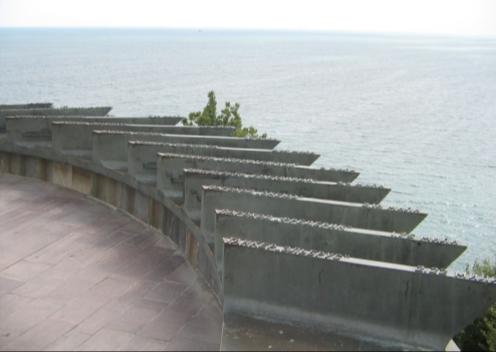 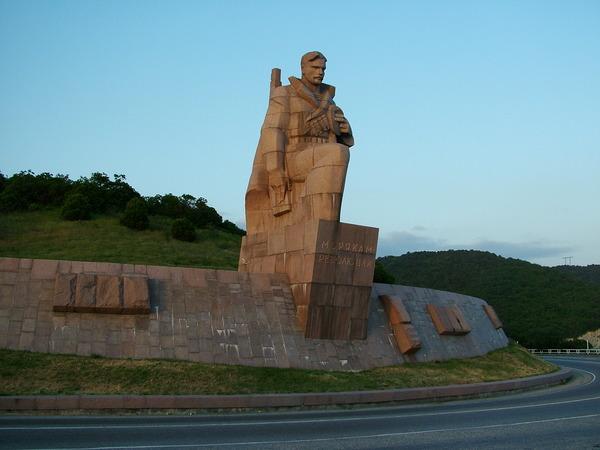 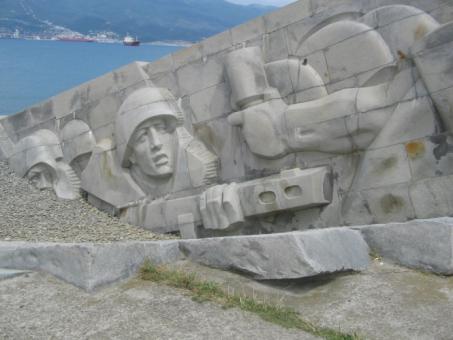 Памятник морякам –защитникам Новороссийска
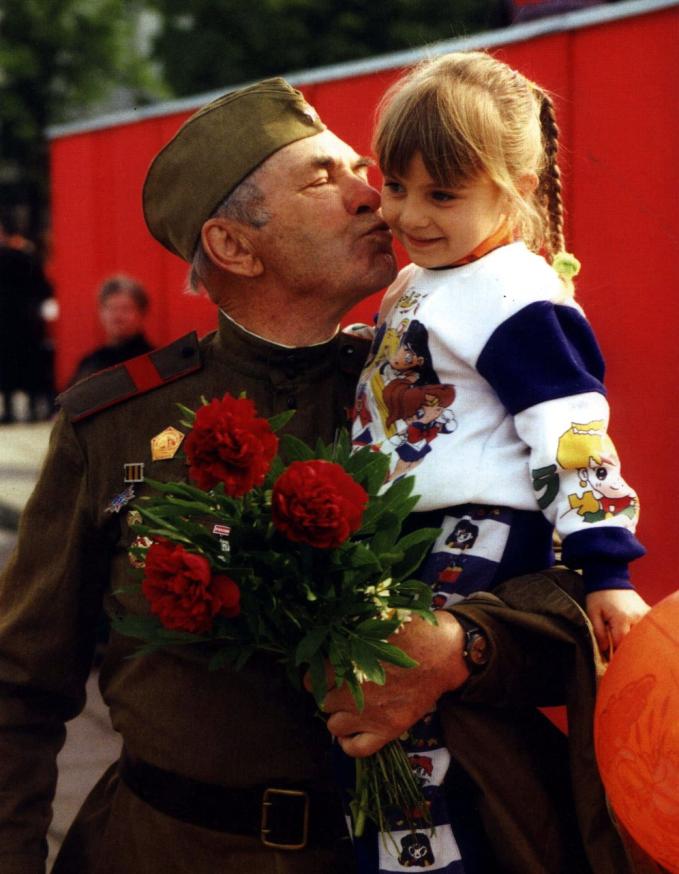 Пусть память верную о ней 
Хранят, об этой муке,
И дети нынешних детей, 
И наших внуков внуки.
Спасибо 
за внимание !